الصف: الأولالمادة: حسابالدرس: مكونات العددين                     8  و 9
مخرجات التعلم
- أن يجد التلميذ طرق الحصول على العدد 8
- أن يجد التلميذ طرق الحصول على العدد 9
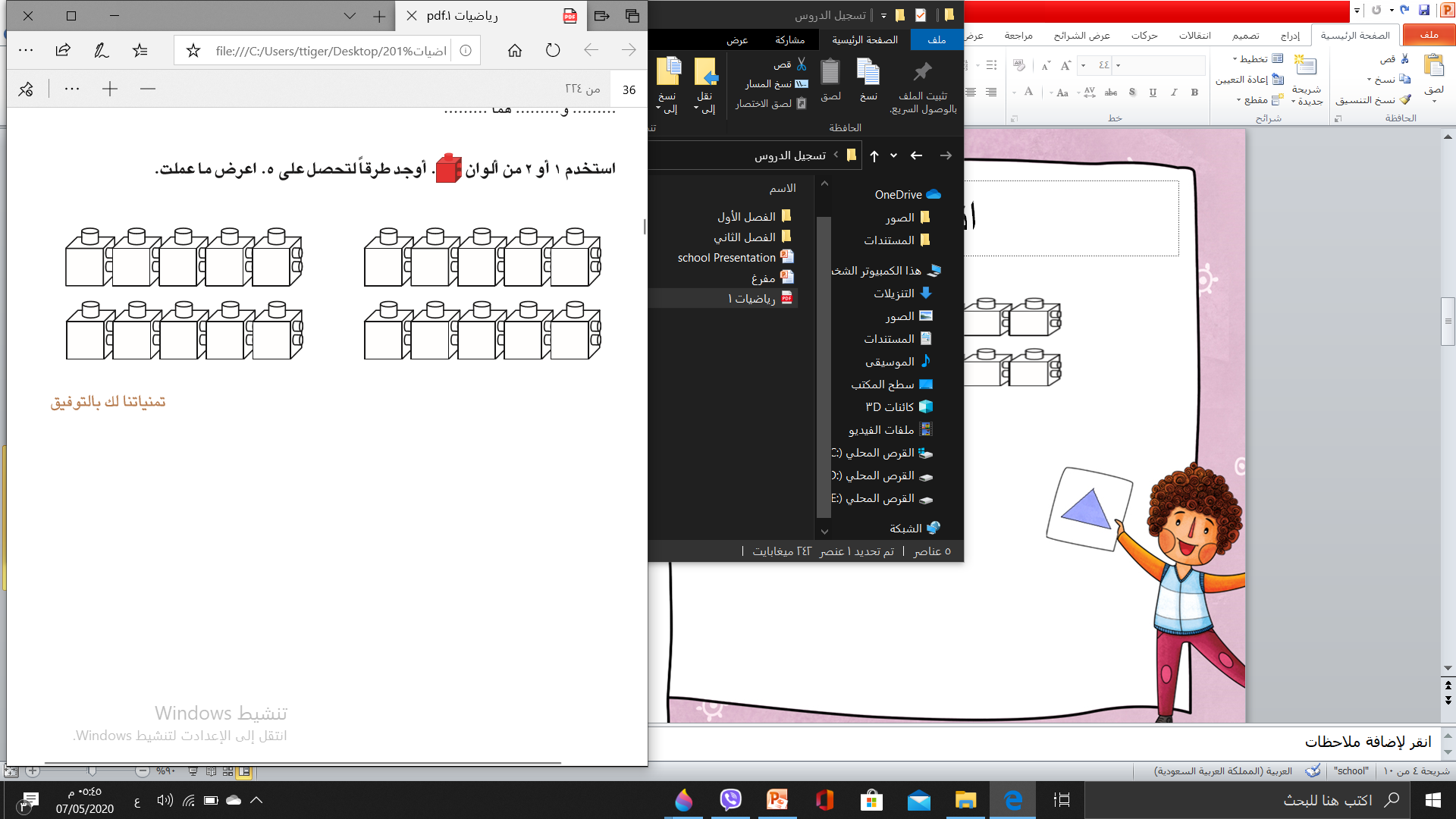 أتذكر لأحصل على العدد
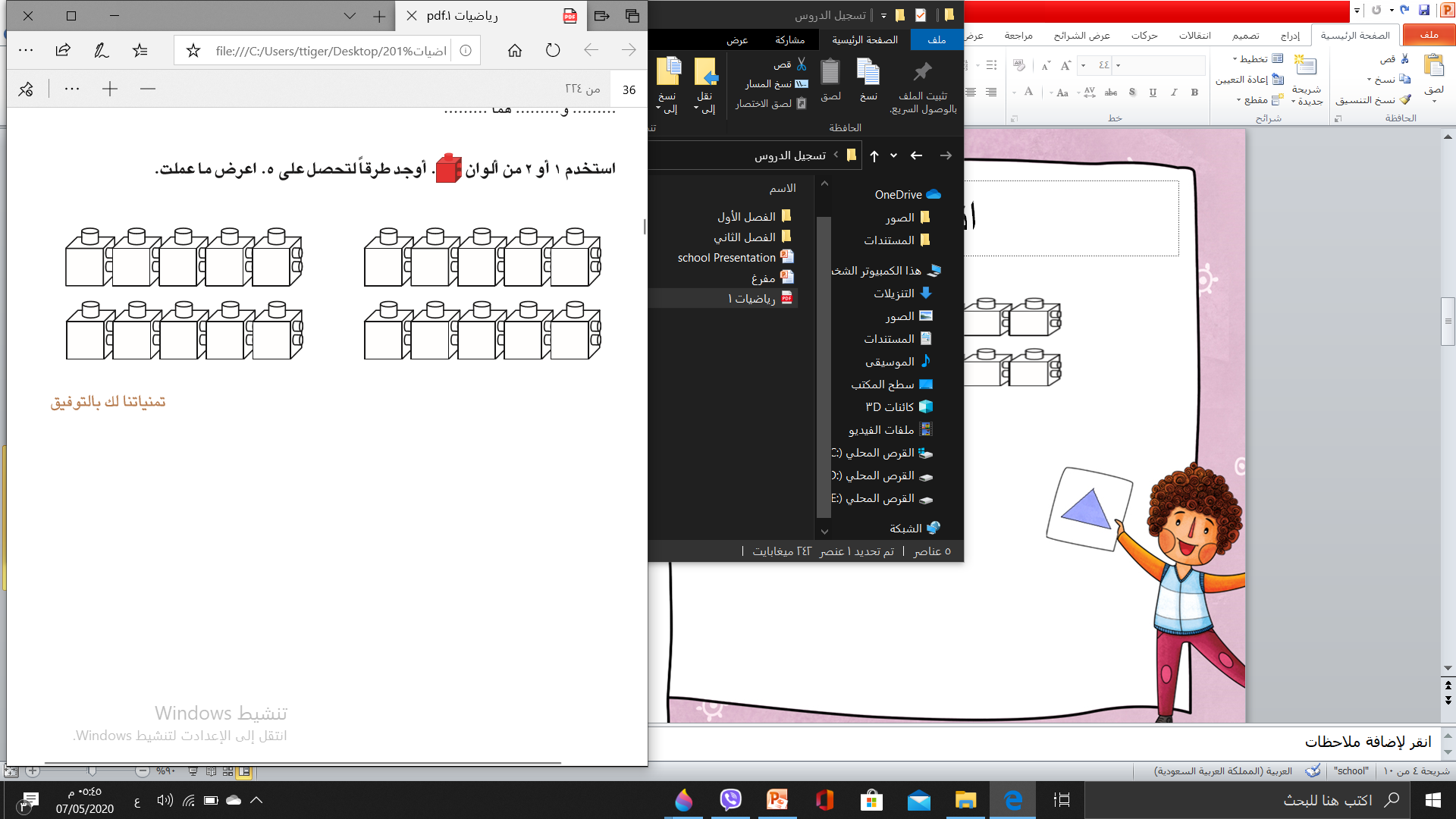 أتذكر لأحصل على العدد
3  و  1  هما    4
2  و  4  هما  6
أحصل على العدد 8
5  و  3  هما  8
2  و  6  هما  8
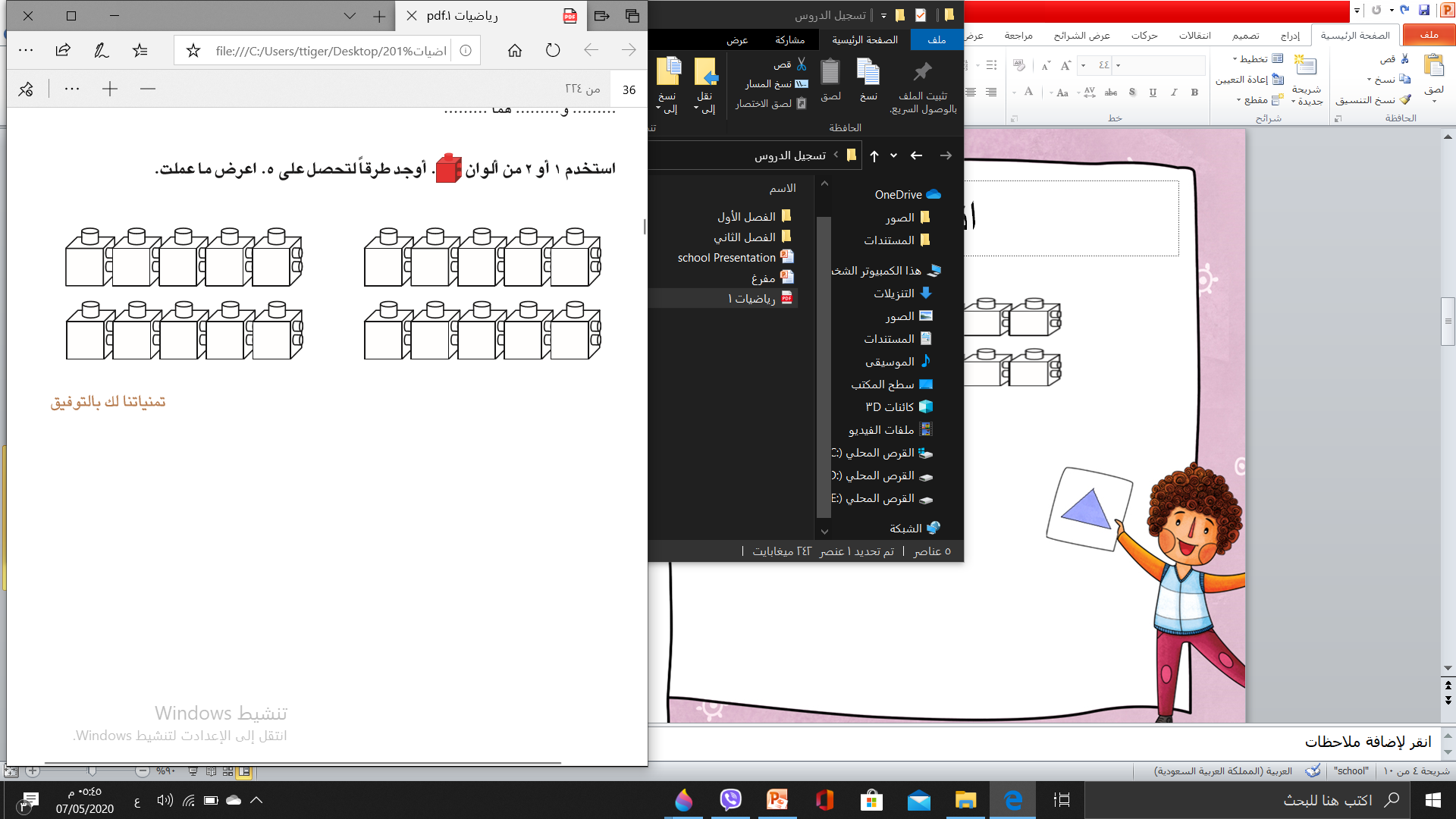 أحصل على العدد 9
7  و  2  هما 9
4  و  5  هما  9
أستخدم الكرات الملونة لأحصل على الأعداد
إلى اللقاء